BASIC ELECTRONICS
Basic electronic component:-
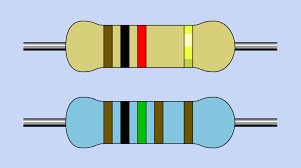 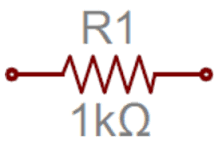 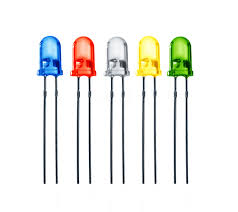 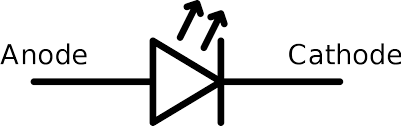 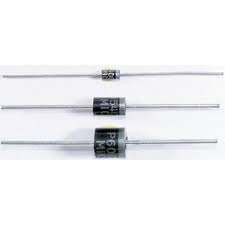 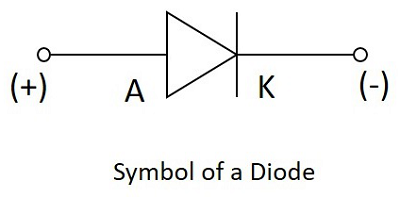 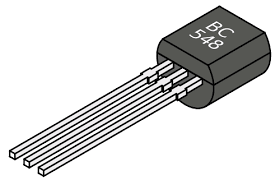 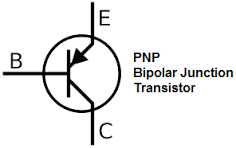 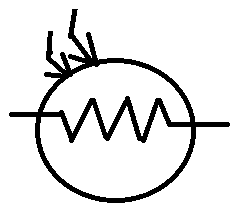 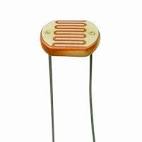 RESISTOR COLOUR BAND TABLE
HOW TO CALCULATE RESISTOR VALUE USING COLOUR BAND TABLE?
http://www.hobby-hour.com/electronics/resistorcalculator.php-
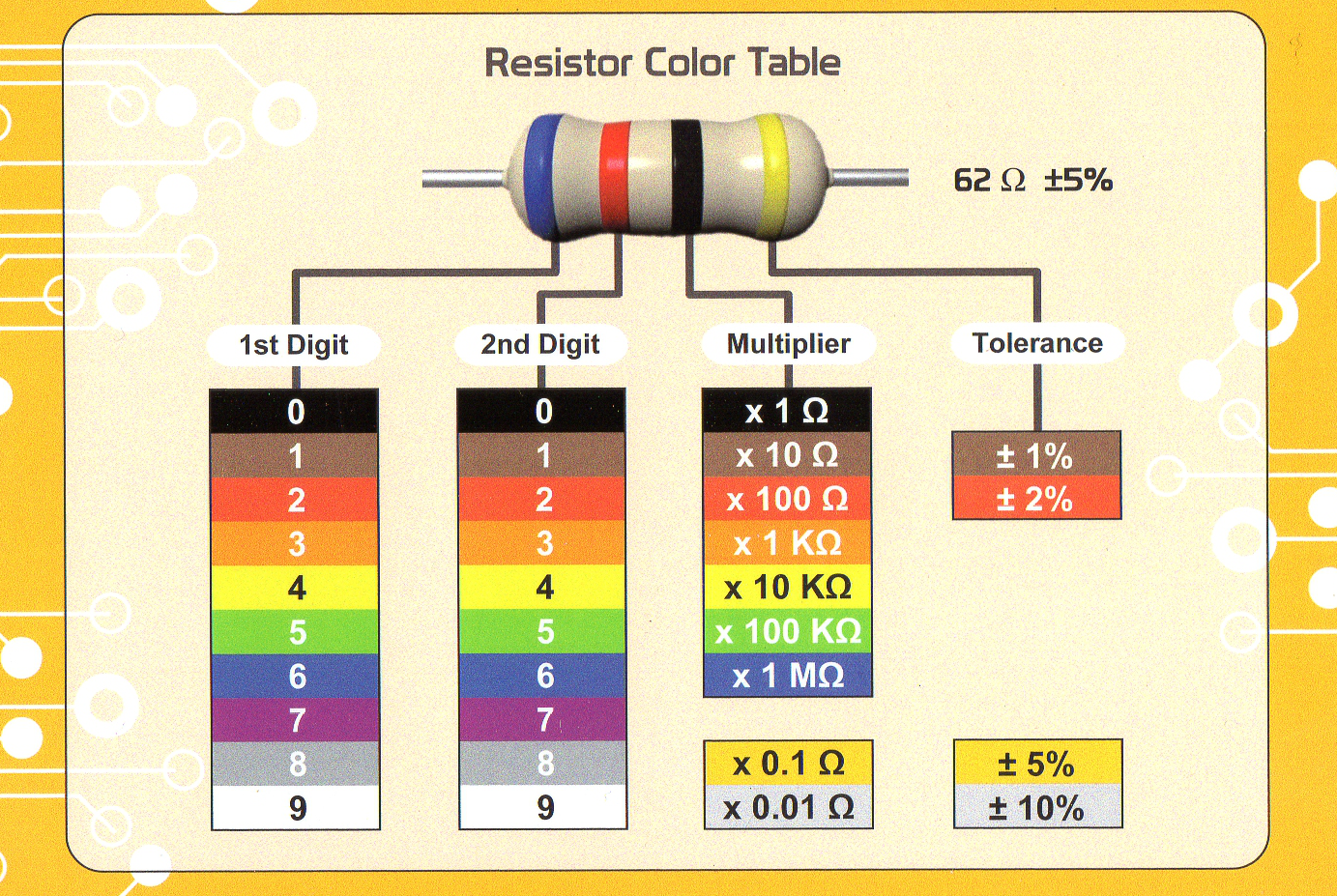 WHAT IS LED ?
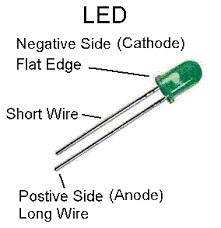 Light Emitting Diode:-
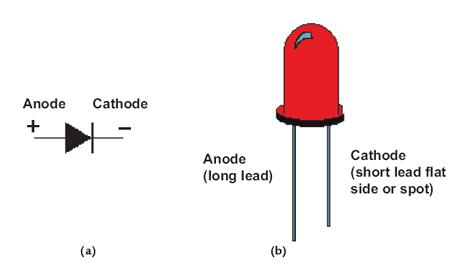 INTRODUCTION ABOUT BATTERY
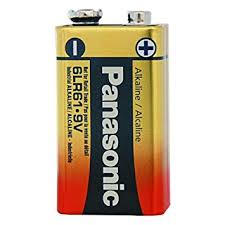 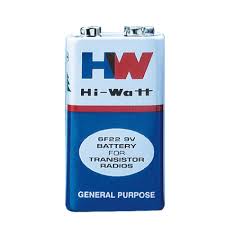 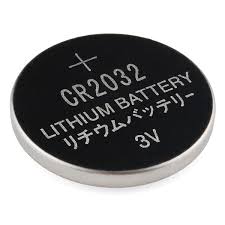 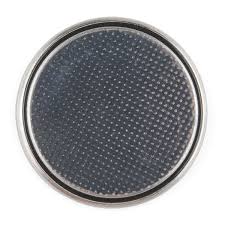 HOW TO CONNECT LED WITH 9V BATTERY ?
Answer:- Because we give 9V supply,& LED required 3V supply  resister resist it.